السلام عليكم
Basic concepts of metabolism
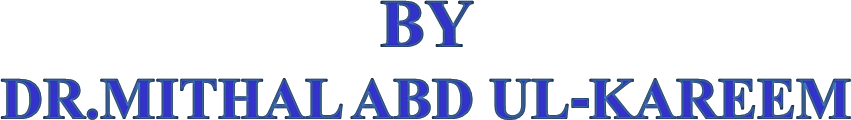 College of dentistry/Ibn sina university of Medical and Pharmaceutical Sciences
-ATP,when compared to other high energy molecules ,has an intermediate position when it comes to the amount of free energy released .as a result ATP can function as the principle phosphate donor and ADP can function as the principle phosphate acceptor.
Digestion and absorption
        Digestion is the process in which complex food substances (carbohydrates,proteins, and lipids)are degraded to products that can be absorbed.
      it occurs in the gastrointestinal tract through the action of enzymes and other substances like bile and hydrochloric acid digestion enables nutrients to be absorbed 
absorption(or uptake)of these products occur when they are transported into absorptive cells in the small intestine  absorption into the blood enables them to be utilized.
Main organ associated with metabolism 
Mouth:      carbohydrates
Stomach:     proteins, lipids,(histones)
Small intestine: proteins, lipids, carbohydrates and nucleic  acids
Which organ contains which enzyme (or substances)
Mouth:amylase, saliva, and mucins
 Stomach: HCL,Pepsinogen(pepsin ),gastric lipases, and mucins
Liver: Bile
Gall Bladder: Bile (concentrated)
Pancreas: pancreatic juices(ex.Lipases, peptidases,(chymo )trypsinogen, amylase, and etc…)
Small intestine: Bile(from the gall bladder),pancreatic  juices.
Regulate substances secreted by the various digestive organs  by acting on receptors to certain cells
Carbohydrate digestion:
- Carbohydrate digestion involves the enzymatic degradation of di-tri ,and poly saccharides to mono saccharides (glucose ,fructose ,and galactose).
-Digetion beganins in the mouth with salivary amylase(hydrolyze α 1-4 bonds)
-Poly saccharides are then further broken down by pancreatic amylase(also hydrolyze α 1-4 bonds) in the small intestine.
-final degradation occurs on the surface(brush border)of the absorptive cell in the jejunum.the brush border secretes amylase-1,6glucosidase(hydrolyze α 1-6 bonds),lactase ,sucrose, and maltase.
Protein digestion and absorption :
-protein digestion involves the enzymatic degradation of amino acids, di, or tri –peptides
-digestion begins in the stomach with the interaction with pepsin 
(active form of pepsinogen which is cleaved by HCl)
-Further proteolytic cleavage occurs in the intestinal lumen by pancreatic  trypsin ,chemotrypsin   ,elastase and carboxy peptidase.These enzymes are only active in the intestine and are inactivated by trypsine.
-Trypsin is activated by enteropeptidase and trypsin .
-final degradation occurs on the membrane of the intestinal microvilli by the action of aminopeptidase .
Carboxy and amino peptidase- exopeptidase ,Endopeptidase s-trypsin,chymotrypsin, and elastase .
Protein absorption occurs through active transport.
Lipid digestion and absorption
-lipid digestion is the enzymatic degradation of fat (TAGs)to monoacyl glycerols and fatty acids .
-degradation (lipolysis) begins in the stomach with (slow acting )gastric lipases 
-pancreatic lipases and bile are mixed with hydrolyzed product (TAG)in the duodenum .The bile emulsifies the fat into fat droplets (miscelles)while the action of colipase and pancreatic lipase act on the product to produce monoacylglycerol and 2 fatty acid chains .
- monoacyl glycerol and long chain fatty acids are packaged into mixed micelles(cholesterol, bile salts ,and fat soluble vitamins )and diffuse across the cellular membrane(of the jejunum ).
-Fatty acids with 10 carbon atoms are absorbed across the membrane without mixed micelle formation.
Nucleic acids digestion and fat absorption : -Nucleic acids digestion occurs when DNA or RNA is degraded to nucleosides
-Occurs in the duodenum where diesterases hydrolyzes oligonucleotides to mononucleotides and phosphatase hydrozes mononucleotides to nucleosides.
- lipid absorption occurs through passive diffusion